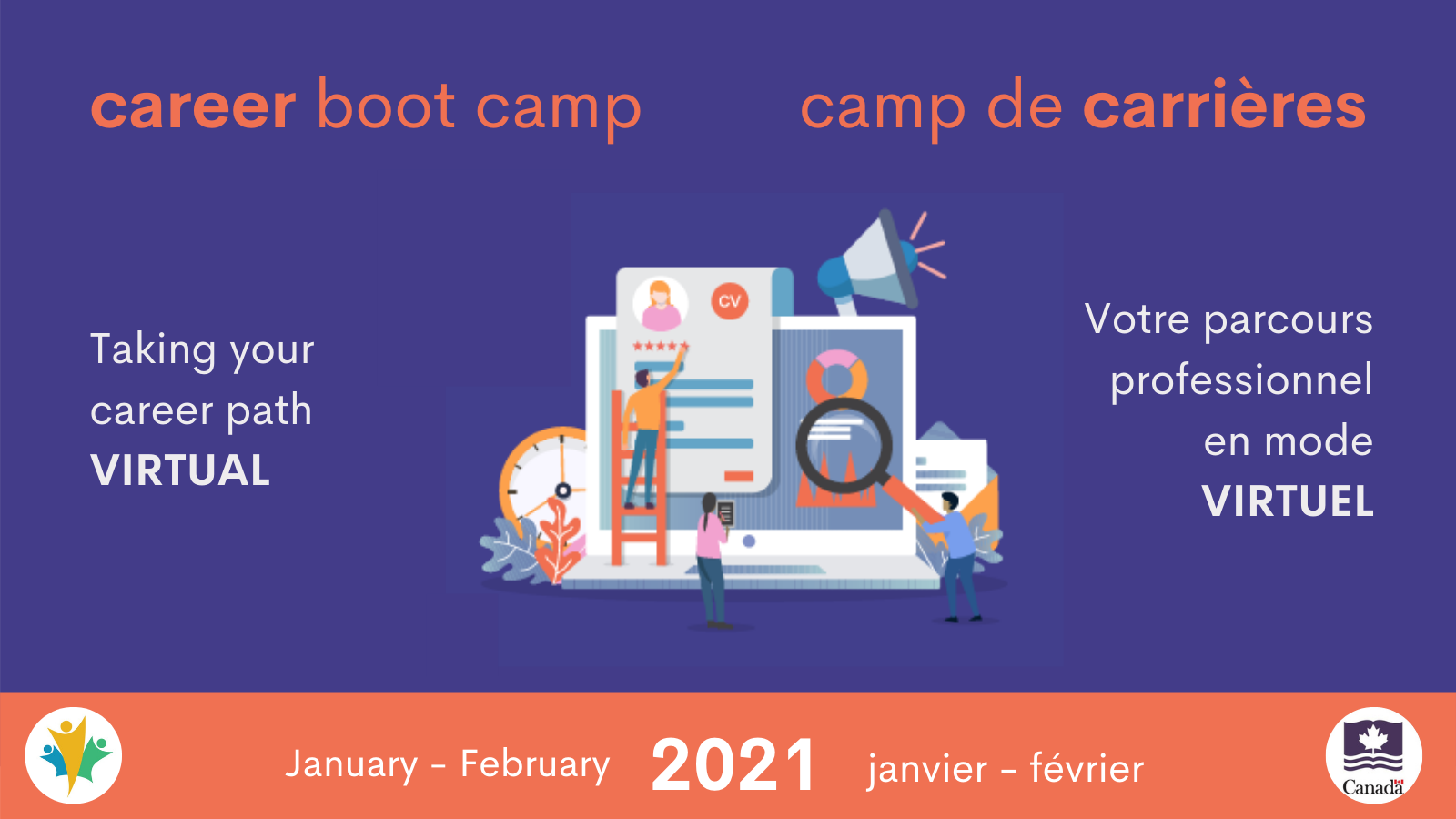 January 27, 202127 janvier 2021
January 27, 202127 janvier 2021
February 1, 20211er février 2021
February 3, 20213 février 2021